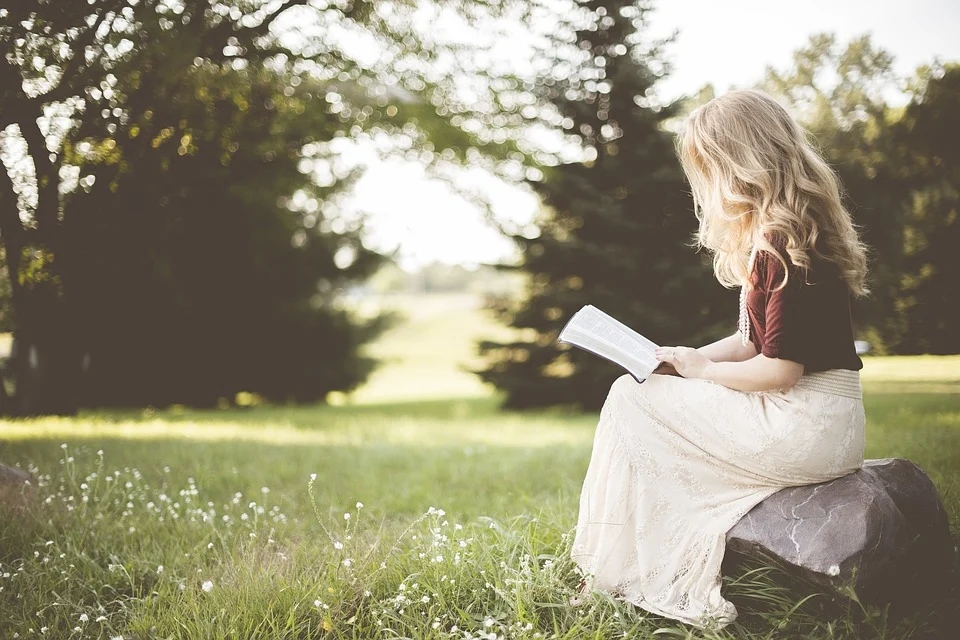 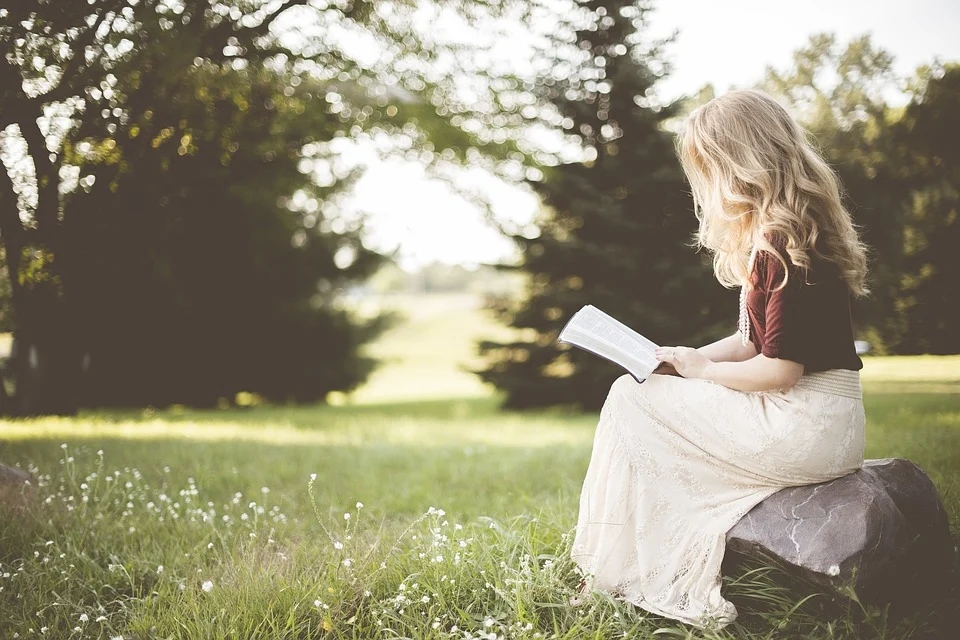 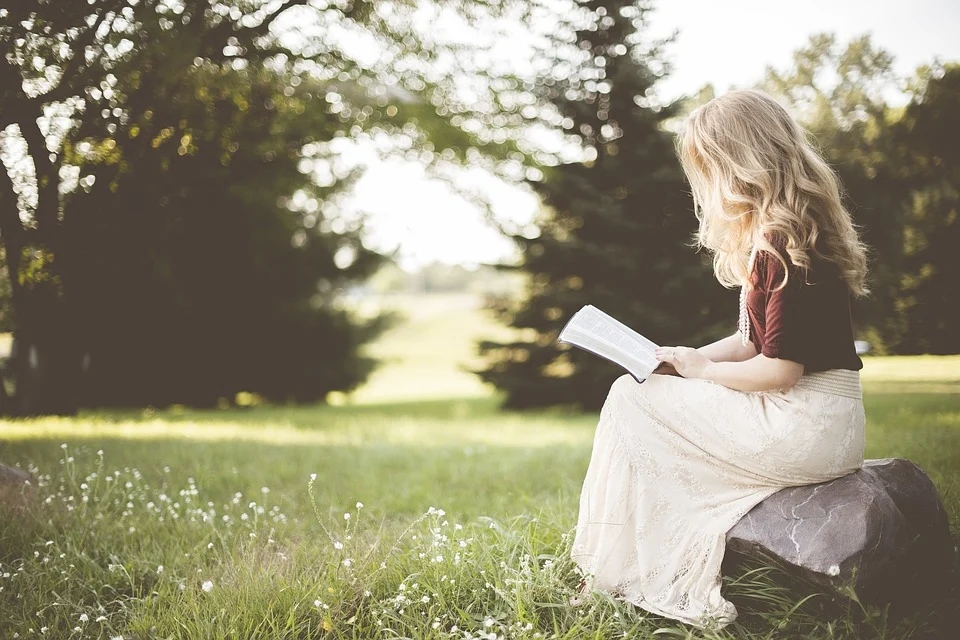 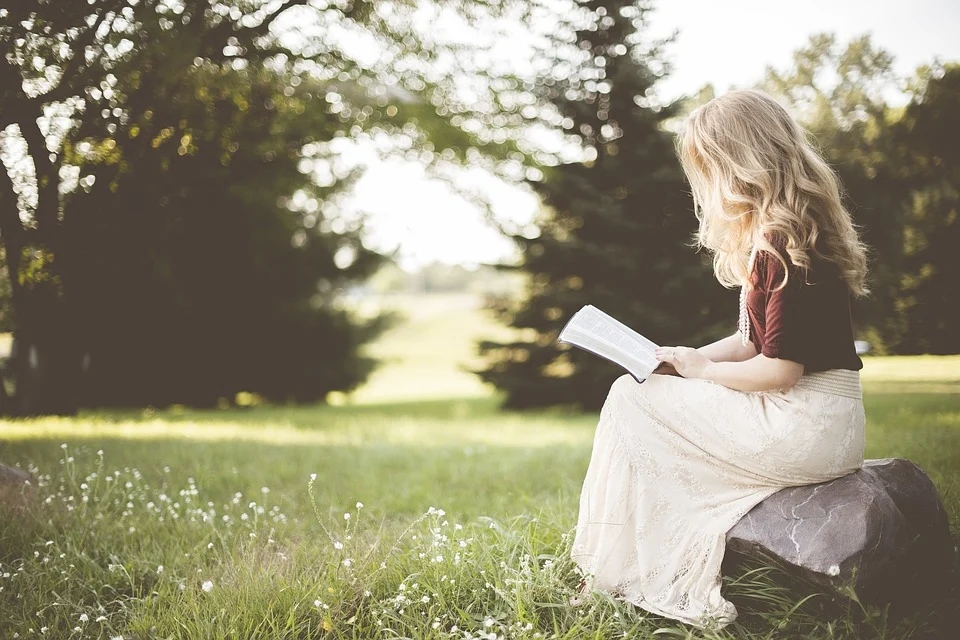 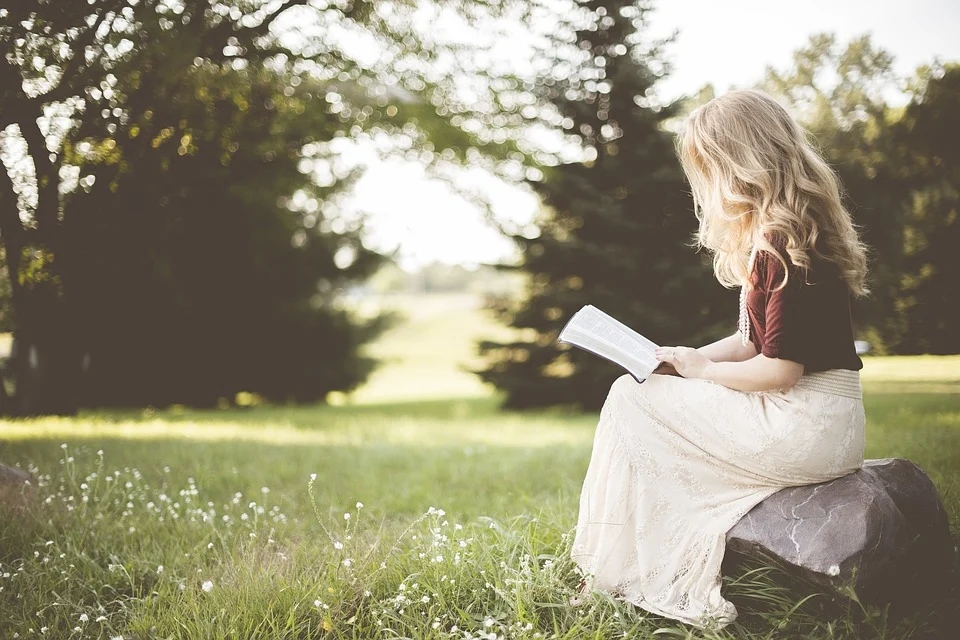 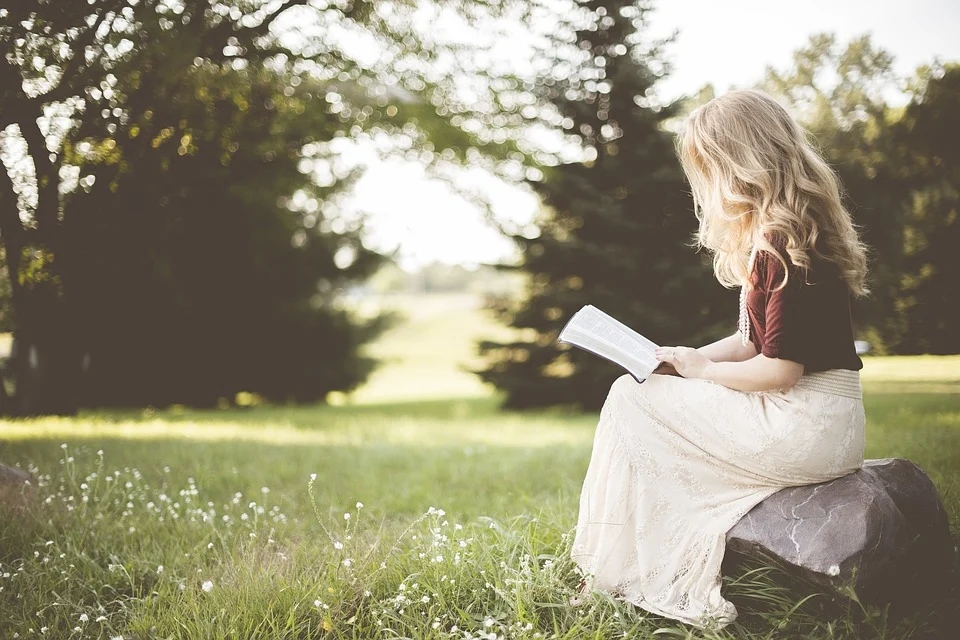 人教版高中数学选修1-2
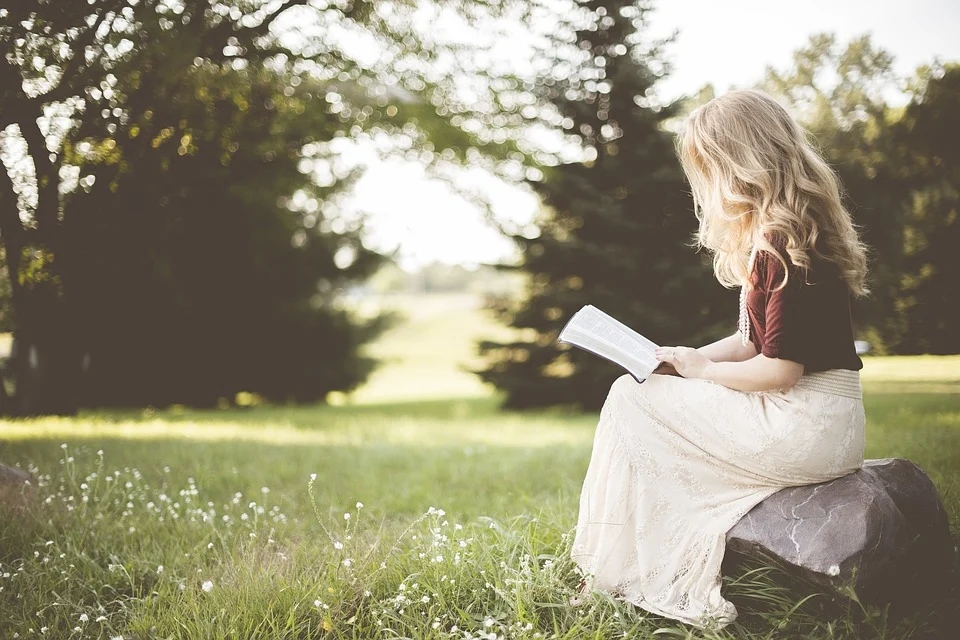 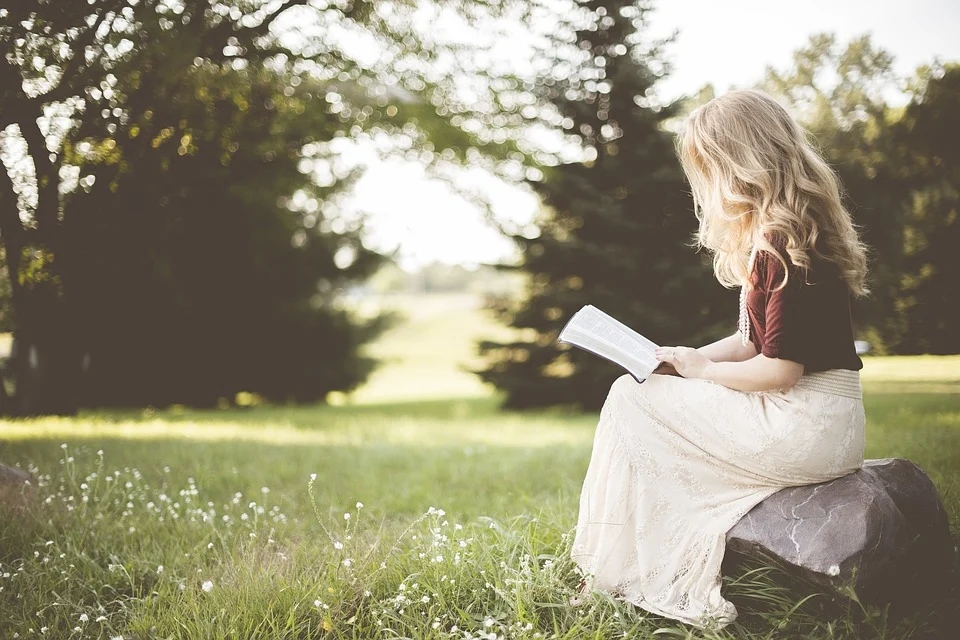 3.2.2立体几何中的向量方法
PEOPLE'S EDUCATION PRESS HIGH SCHOOL MATHEMATICS ELECTIVE 1-2
第3章 数系的扩充与复数的引入
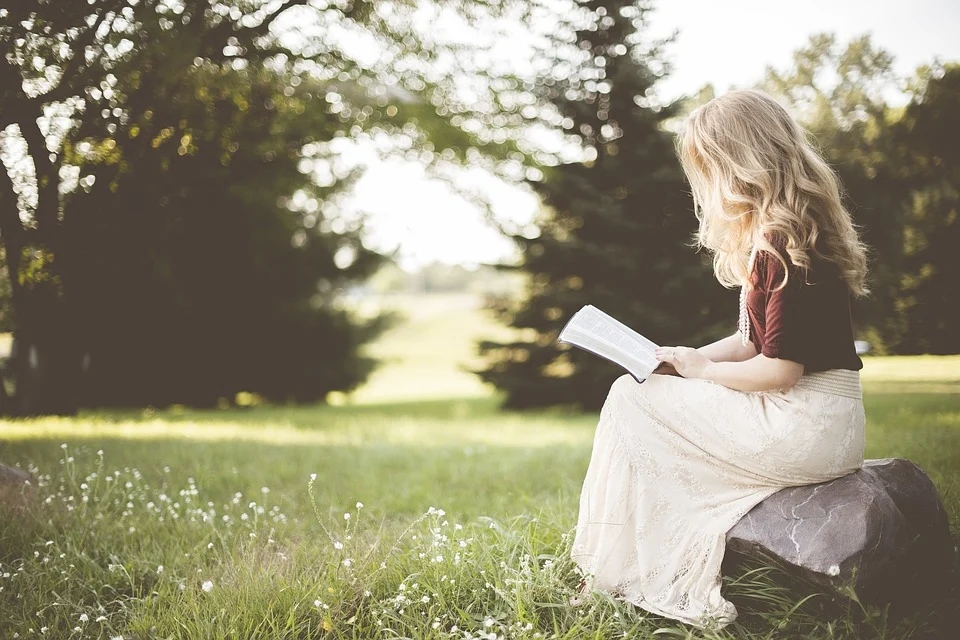 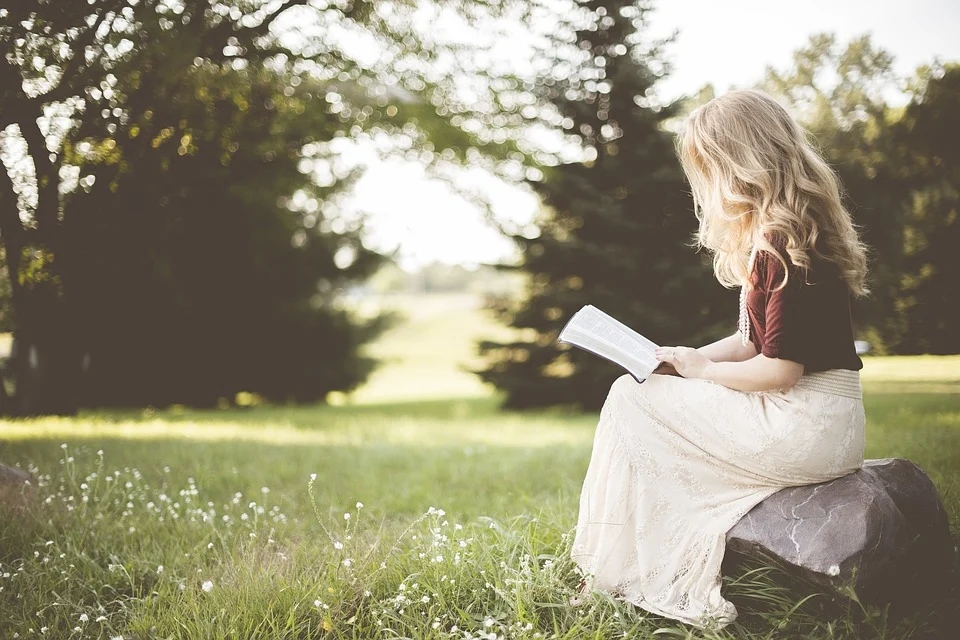 讲解人：xippt  时间：2020.6.1
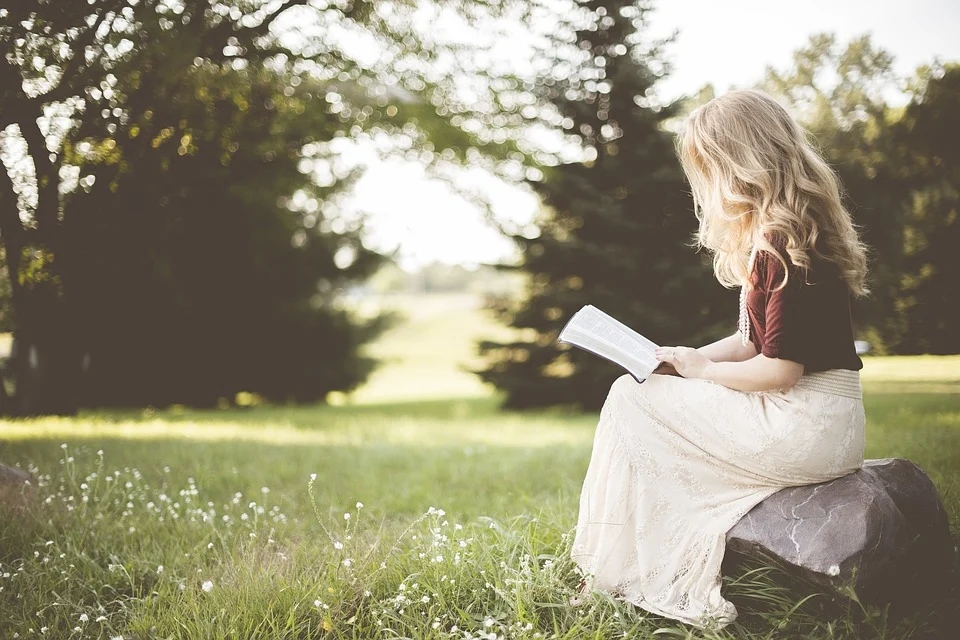 课前导入
小实验
请同学们用六根长度相等的铁丝搭成正三角形，试试看，最多可以搭成几个正三角形？
新知探究
提  问
是否存在三条直线两两互相垂直？若存在，请举出实际例子．
A
B
D
C
新知探究
回    顾
平面几何研究的对象、内容是什么？
对象是平面图形；
内容是平面图形的画法、形状、位置关系、大小计算及应用。
新知探究
二、立体几何研究的对象、内容是什么？
空间几何体的位置关系及几何量的计算.
对象是空间图形（由空间的点、线、面组成的图形，也可以看成空间点的集合）
        内容是空间图形的画法、形状、位置关系、大小计算及应用．是平面几何的推广与发展．
新知探究
新知探究
新知探究
三、学习方法
1.对空间图形的理解与认识
（1）识图、画图、摆图；
（2）图形变换：三视图、直观图.
（3）看得见的线画实线，看不见的线画虚线.
2.将空间图形转化为平面图形.
3.将几何量额求解转化为代数运算.
4.准确表述：将文字语言、图形语言、符号语言有机结合起来，互相转化。规范表述.
5.一看、二想、三画.
新知探究
画    图
a
c
a
b
b
新知探究
四、动手操作
1.你能画一个正方体和一个圆锥吗？
设AB=a，你能求出正方体的表面积和体积吗？
新知探究
2.如图：在正方体                                                  中
你能说出下列各角的度数吗？
新知探究
五、立几的主要思想方法
１．类比法：
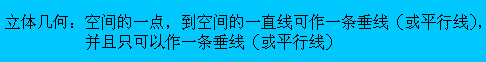 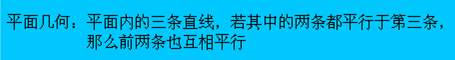 在立体几何学习中，我们要善于与平面几何做比较，认识其相同点，发现其不同点，这种思想方法称之为类比思想。
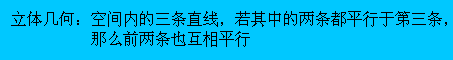 新知探究
请判断下列命题是否正确?
1.两直线没有公共点，则它们平行
2. 同垂直于一条直线的两条直线平行
新知探究
2． 转化法
在立体几何中,常把空间图形的问题转化为平面图形问题去解决，这是学习立几的很重要的数学思想方法。
如图：在正方体                                              中
已知棱长为a，你能解答下列问题吗？
新知探究
试一试
（1）．计算：

（2）．计算：
新知探究
3． 展开方法
将可展的空间图形展开为平面图形，来处理问题的思想方法称为展开方法。
新知探究
六、尝  试
你能找出解决此问题的方法吗？
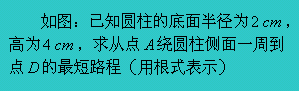 新知探究
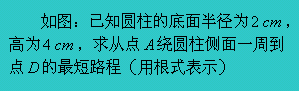 展
新知探究
七、学习立体几何应注意的问题
1．一看、二画、三想
2．平面几何里的性质，定理在空间图形的某个平面内成立．
3．对今后所学的立体几何中的各种定义，公理，定理，公式必须熟记，这是学好立体几何的基础．
小 结
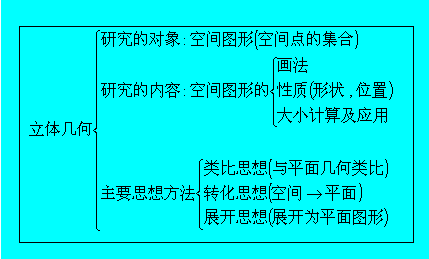 版权声明
感谢您下载xippt平台上提供的PPT作品，为了您和xippt以及原创作者的利益，请勿复制、传播、销售，否则将承担法律责任！xippt将对作品进行维权，按照传播下载次数进行十倍的索取赔偿！
  1. 在xippt出售的PPT模板是免版税类(RF:
Royalty-Free)正版受《中国人民共和国著作法》和《世界版权公约》的保护，作品的所有权、版权和著作权归xippt所有,您下载的是PPT模板素材的使用权。
  2. 不得将xippt的PPT模板、PPT素材，本身用于再出售,或者出租、出借、转让、分销、发布或者作为礼物供他人使用，不得转授权、出卖、转让本协议或者本协议中的权利。
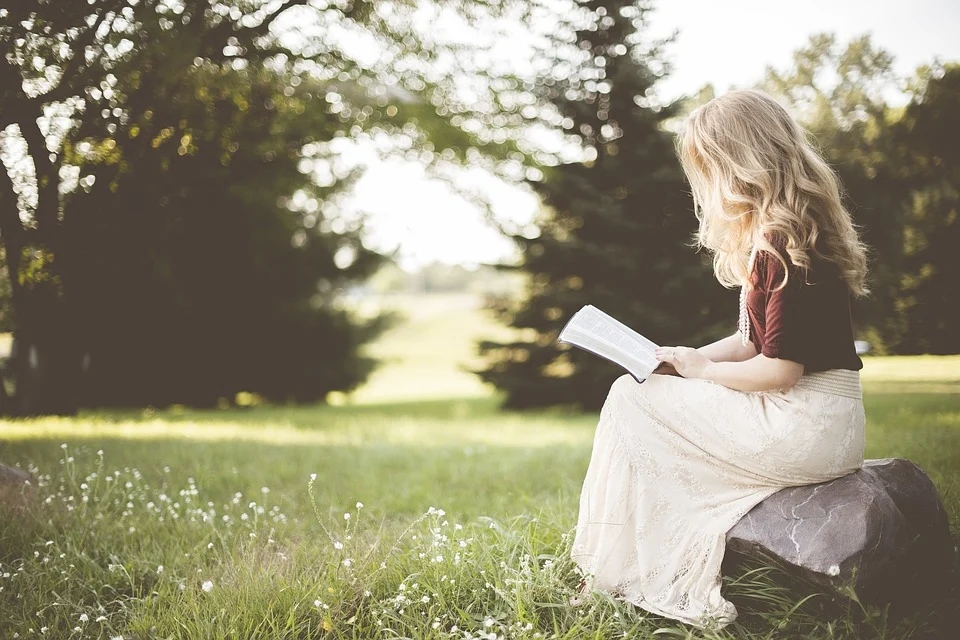 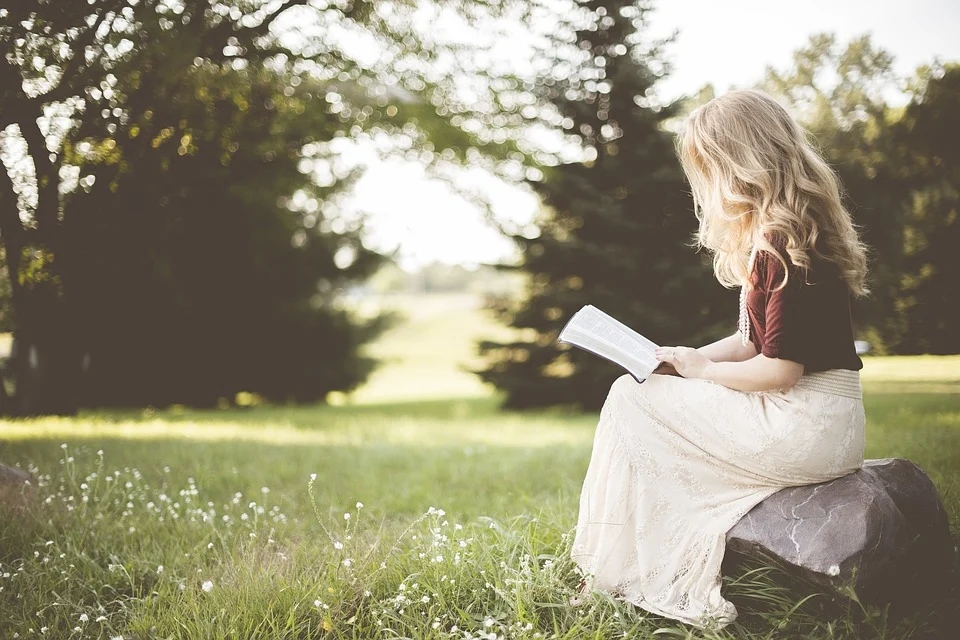 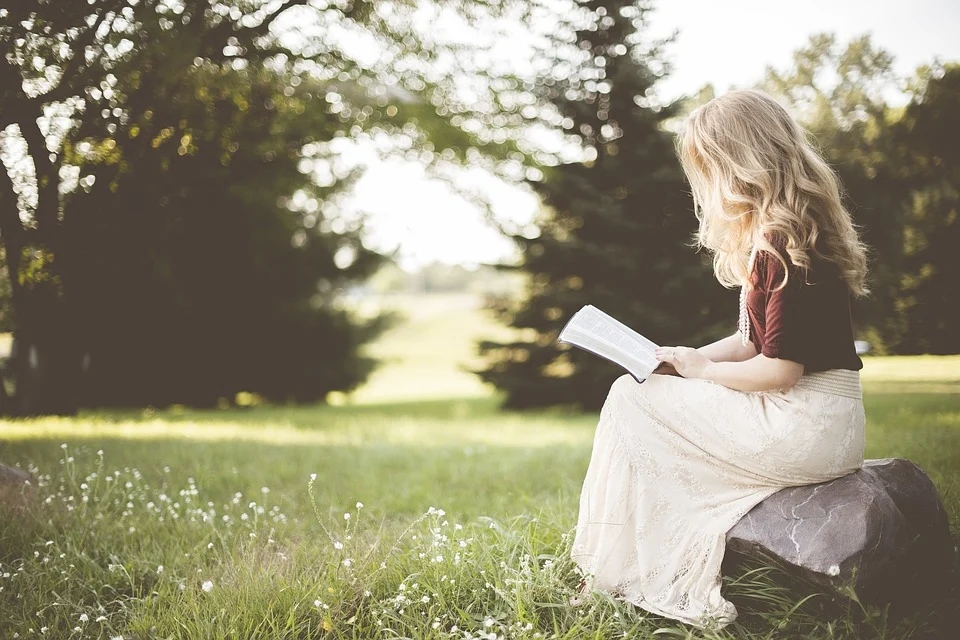 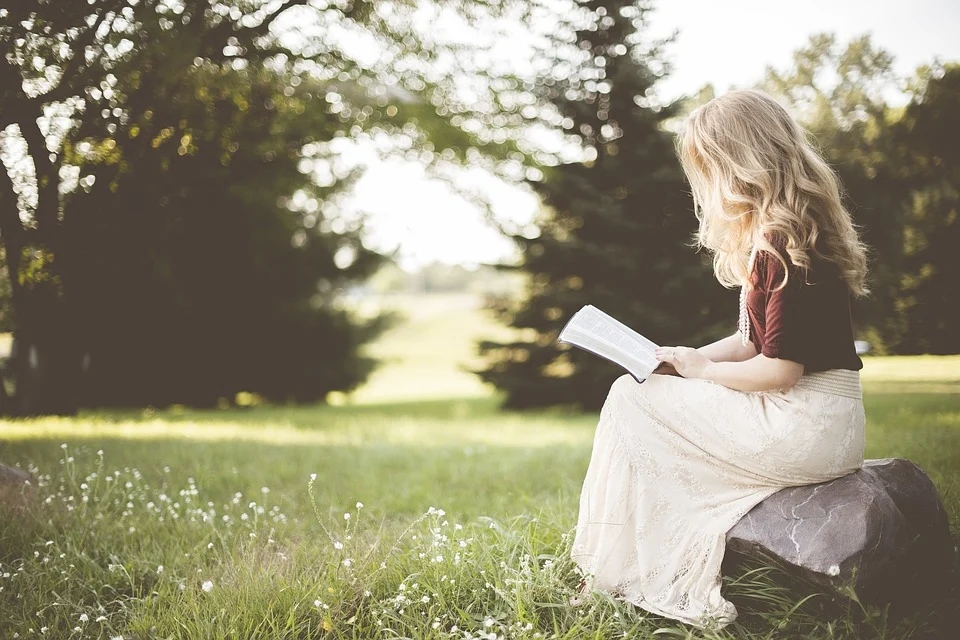 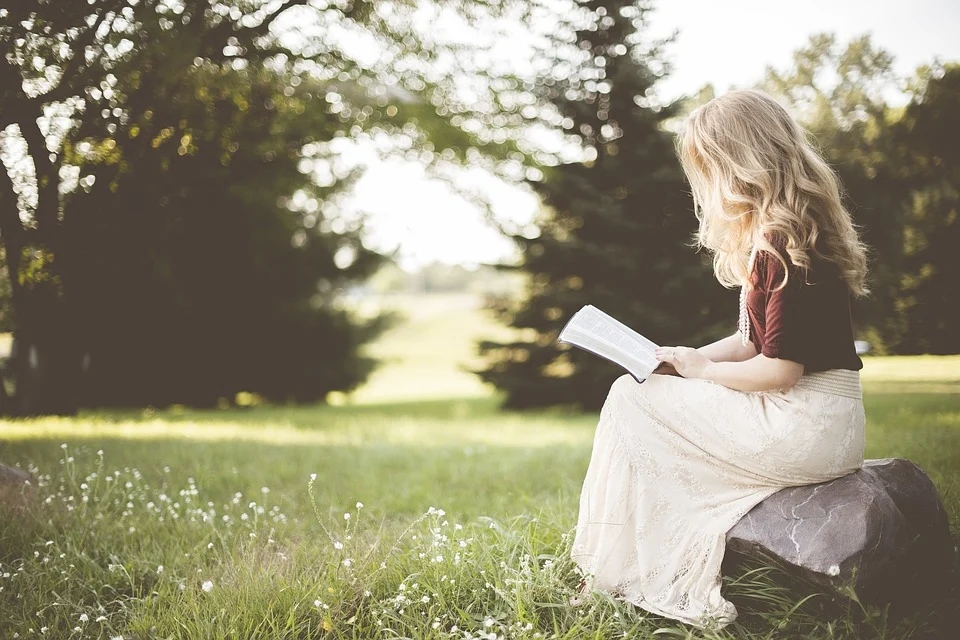 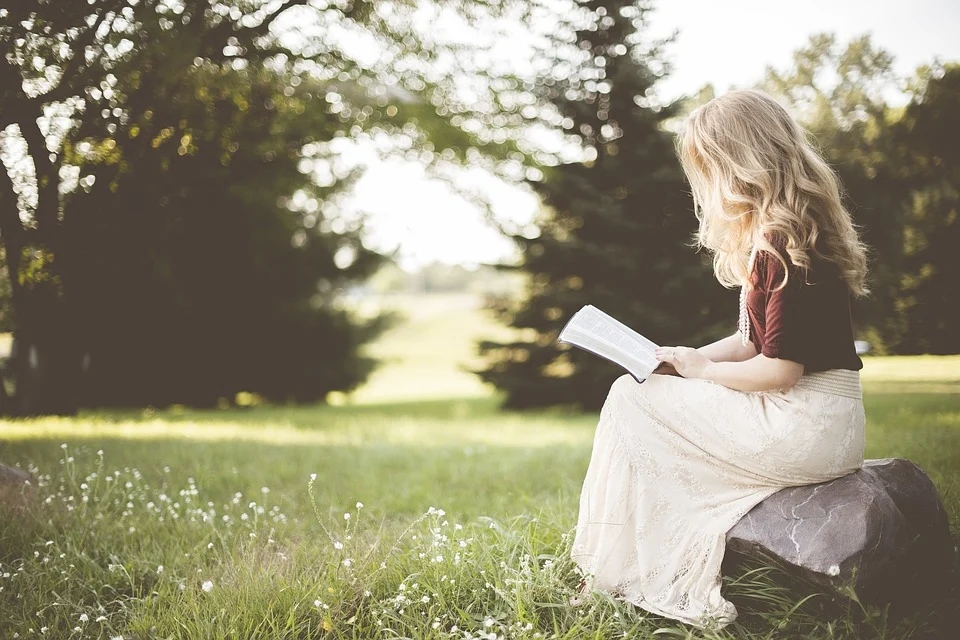 人教版高中数学选修1-2
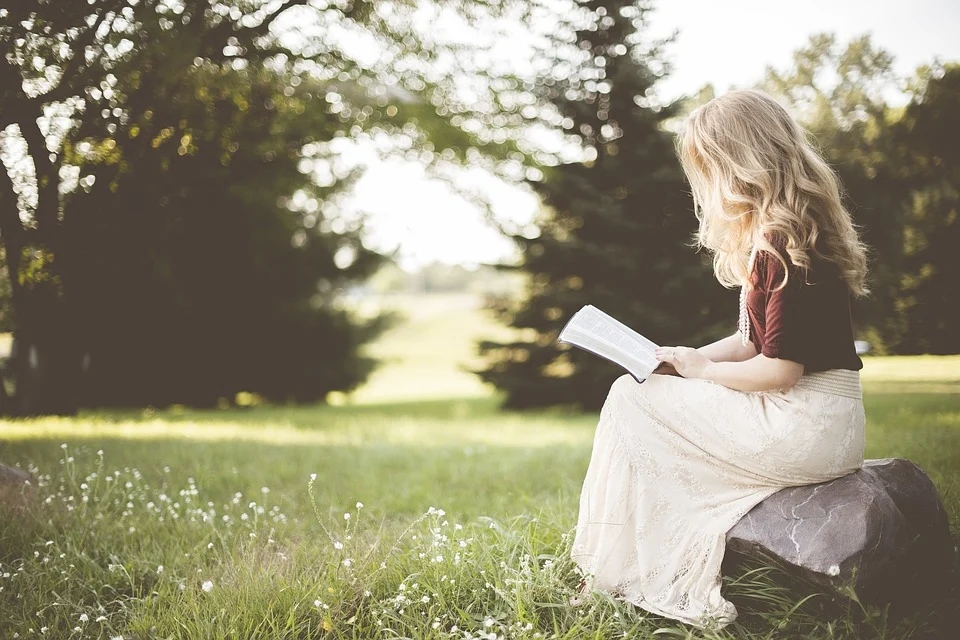 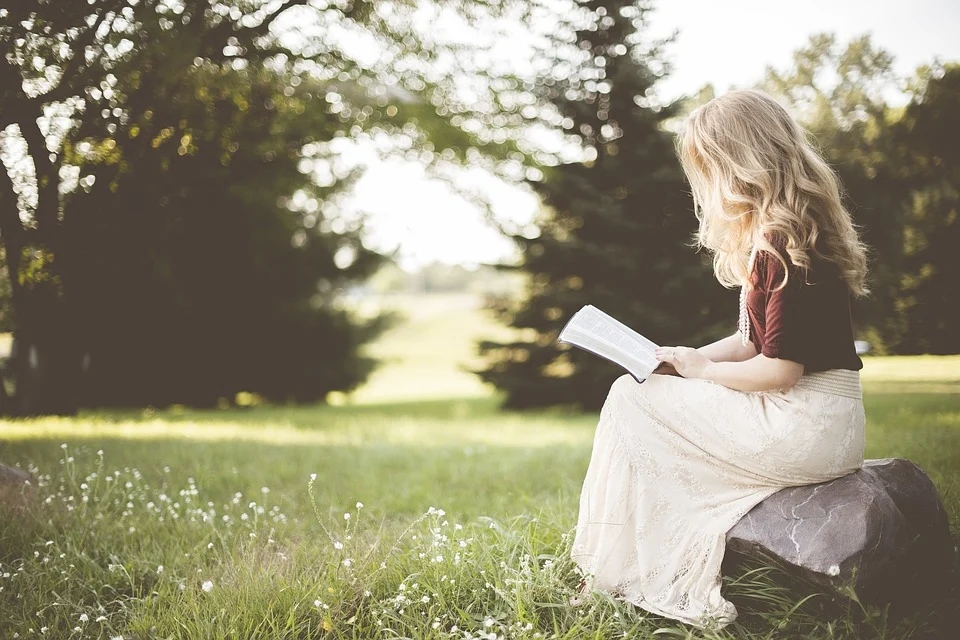 感谢你的聆听
PEOPLE'S EDUCATION PRESS HIGH SCHOOL MATHEMATICS ELECTIVE 1-2
第3章 数系的扩充与复数的引入
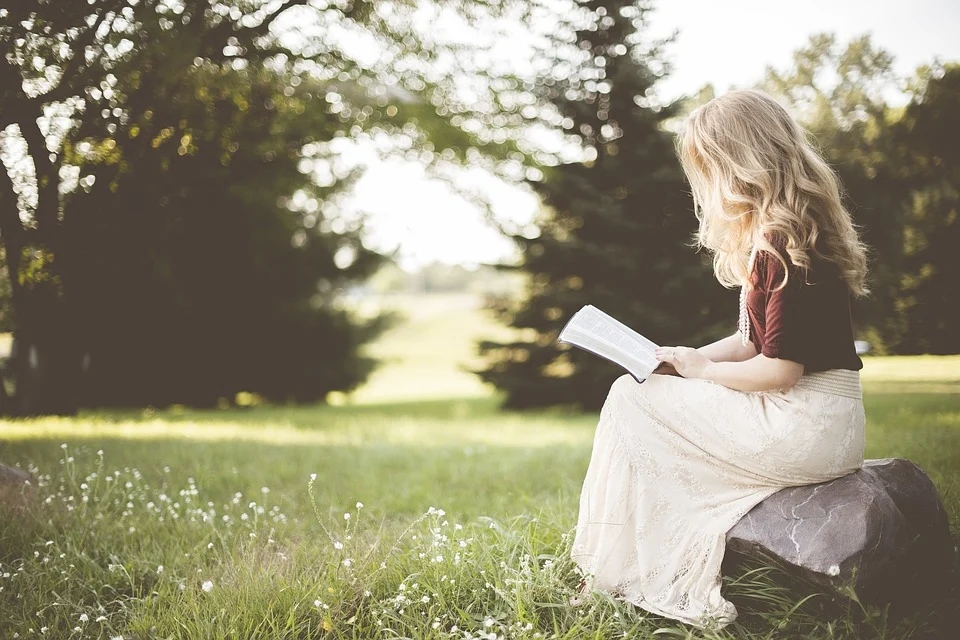 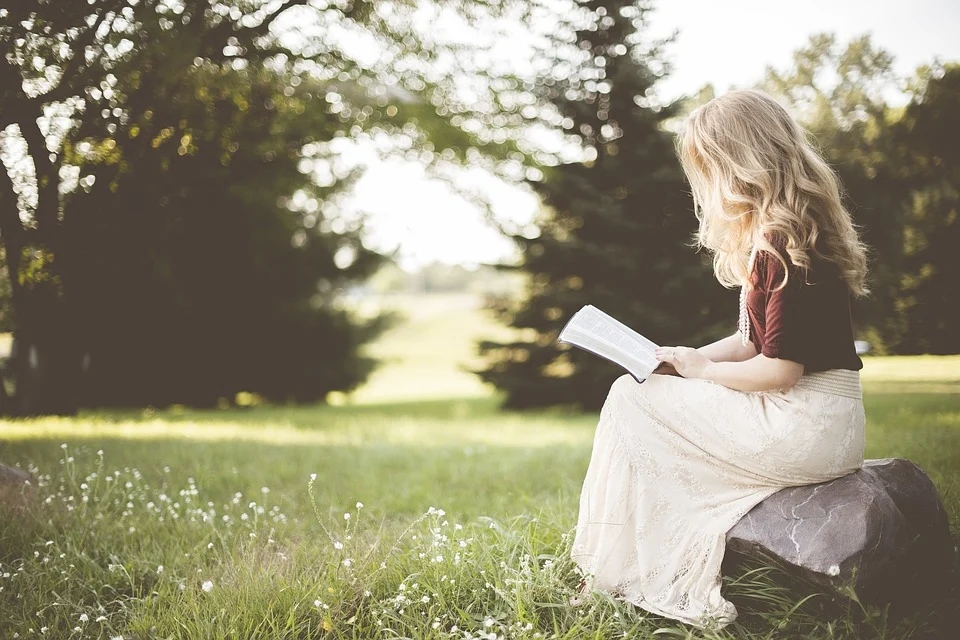 讲解人：xippt  时间：2020.6.1
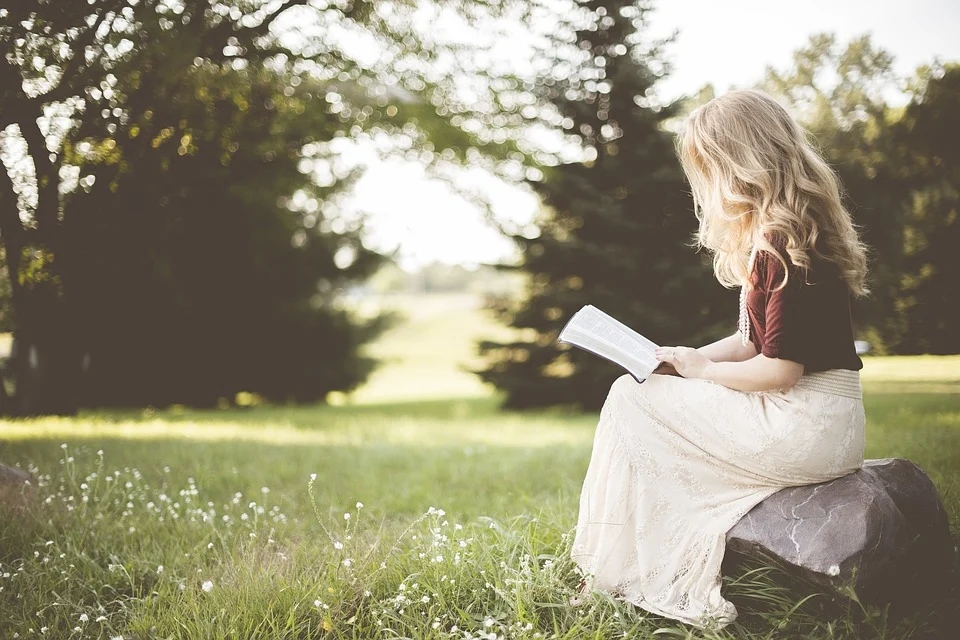